Title 
Date
Insert Logo
Content
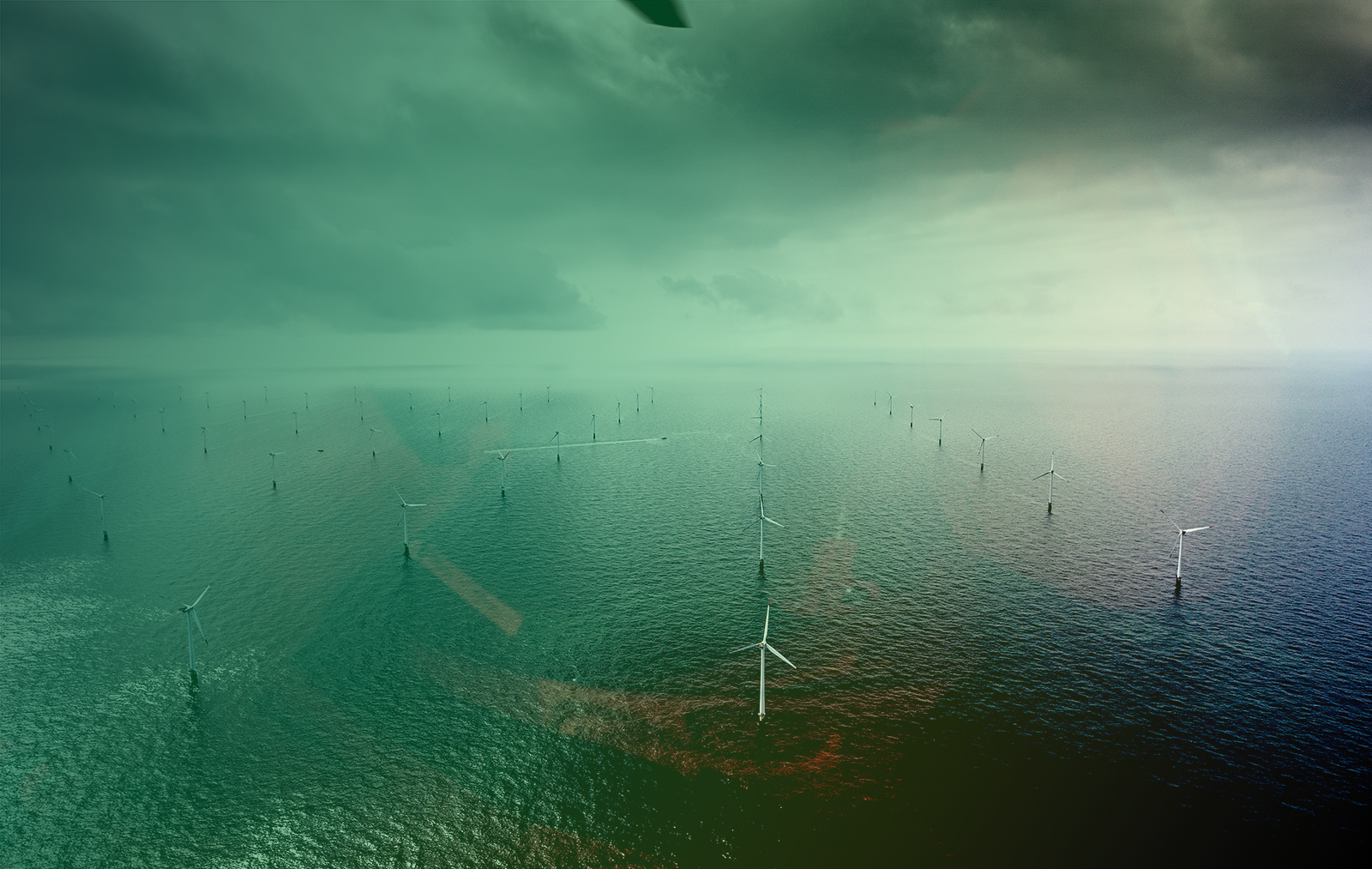 Name
Title
+ Number 
Email
Vi er lykkedes med at samle industrien og har nu sikret finansieringen. Vi er meget bevidste om det ansvar og den opgave, vi har fået. Nu skal vi eksekvere sammen med virksomhederne. 
Glenda NapierCEO i Energy innovation Cluster
More information about DecomTools
www.northsearegion.eu/decomtools